Indiana Public Health District Asthma Profiles
Chronic Respiratory Disease Section
June 2016
Jack Kinsey, MPH — Asthma Epidemiologist
Indiana State Department of Health
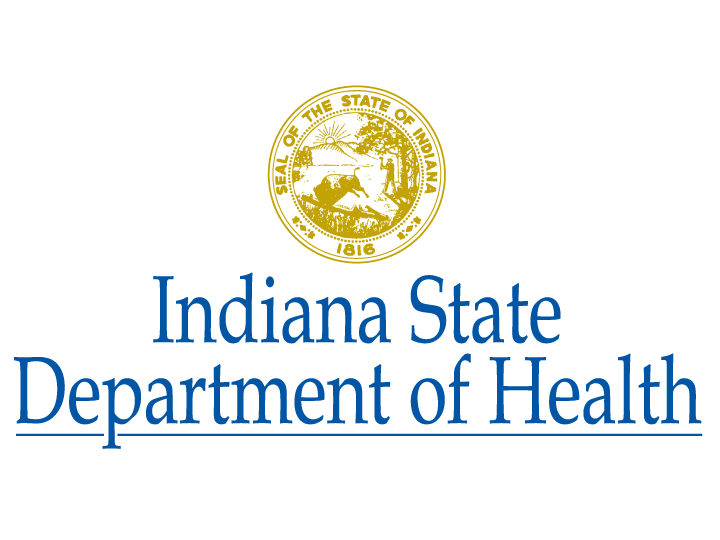 Overview
Where did the data come from?
Data on asthma hospital discharges and emergency department (ED) visits were obtained from Indiana’s Hospital Discharge Data source, which includes over 95 percent of Indiana hospitals. These data contain de-identified health record details on patient demographics, charges, diagnoses, procedures and residence by ZIP code. 
 
Why adjusted rates?
Adjusted rates enable comparisons between groups with different age, racial, and ethnic distributions. Rates were calculated using the U.S. 2000 standard population to remove the impact of different age, racial, and ethnic distributions between populations.
 
Who was included in the rate?
Asthma hospitalizations and ED visits were defined as a primary diagnosis asthma encounter using ICD-9-CM diagnosis code 493 (inclusive) for an Indiana resident (all ages) discharged from an Indiana hospital/emergency department during the 2014 calendar year (January 1, 2014 to December 31, 2014) and the 2013 calendar year. ED rates also include patients discharged from the ED and admitted into the hospital.  All provided rates are per 10,000 population.
 
Why are some rates missing?
Adjusted rates and counts were suppressed if the number of hospitalizations or ED visits for a particular district is less than or equal to 5. Rates were considered unstable if fewer than 20 hospitalizations or ED visits occurred in the district.
Public Health District 1
District 1 – Emergency Department Visits
District 1 – Hospitalizations
Public HealthDistrict 2
District 2 – Emergency Department Visits
District 2 – Hospitalizations
Public HealthDistrict 3
District 3 – Emergency Department Visits
District 3 – Hospitalizations
Public HealthDistrict 4
District 4 – Emergency Department Visits
District 4 - Hospitalizations
Public HealthDistrict 5
District 5 – Emergency Department Visits
District 5 – Hospitalizations
Public HealthDistrict 6
District 6 – Emergency Department Visits
District 6 – Hospitalizations
Public HealthDistrict 7
District 7 – Emergency Department Visits
District 7 – Hospitalizations
Public HealthDistrict 8
District 8 – Emergency Department Visits
District 8 – Hospitalizations
Public HealthDistrict 9
District 9 – Emergency Department Visits
District 9 – Hospitalizations
Public HealthDistrict 10
District 10 – Emergency Department Visits
District 10 – Hospitalizations
Resources Used
ISDH DAT. (2015). Indiana Hospital Discharge Datasets, 2010-2014. 
U.S. Census Bureau. (2015). 2010-2014 American Community Survey 5-Year 	Estimates [Data File]. Retrieved from 	http://factfinder.census.gov/faces/nav/jsf/pages/community_facts.xhtml .






This publication was supported by Cooperative Agreement 5 UE1EH000507, funded by the Centers for Disease Control and Prevention.  Its contents are solely the responsibility of the authors and do not necessarily represent the official views of the Centers for Disease Control and Prevention or the Department of Health and Human Services.